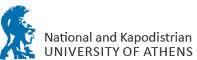 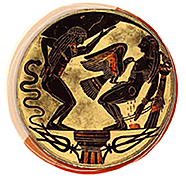 Κακοήθη νεοπλάσματα ήπατος
Κωνσταντίνος Ι. Μπράμης
Επίκ. Καθηγητής Χειρουργικής
Β` Χειρουργική Κλινική, ΕΚΠΑ
Διευθ/ντής: Καθ. M. Μ. Κωνσταντουλάκης
Αρεταίειο
Όγκοι ήπατος
Καλοήθεις
Κακοήθεις
Πρωτοπαθείς
Δευτεροπαθείς
Κακοήθεις
Ταξινόμηση πρωτοπαθών όγκων ήπατος WHO (2010): ιστολογική προέλευση
Ηπατοκύτταρο:
 
Αδένωμα ήπατος

Εστιακή οζώδης υπερπλασία (FNH)

Ηπατοκυτταρικό καρκίνωμα

Ηπατοβλάστωμα
Ταξινόμηση πρωτοπαθών όγκων ήπατος WHO (2010): ιστολογική προέλευση
Χοληφόρο επιθήλιο:

 Ηπατοχοληφόρο κυσταδένωμα

Χοληφόρο αδένωμα

Χολαγγειοκαρκίνωμα
Ταξινόμηση πρωτοπαθών όγκων ήπατος WHO (2010): ιστολογική προέλευση
Μεσεγχυματικό κύτταρο:

Αιμαγγείωμα

Λίπωμα/ αγγειομυολίπωμα

Αγγειοσάρκωμα

Σαρκώματα (λιποσάρκωμα)
Κυστικοί όγκοι ήπατος
Απλή κύστη
Κυσταδενο/καρκίνωμα
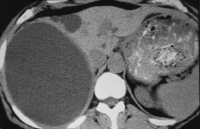 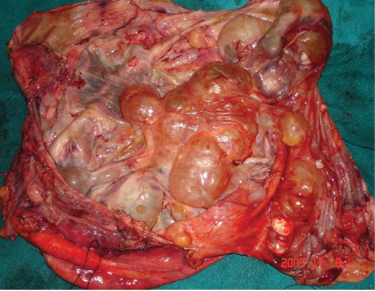 Ηπατοκυτταρικό Καρκίνωμα
Η συχνότερη πρωτοπαθής νεοπλασία του ήπατος
3η συχνότερη αιτία θανάτου από καρκίνο παγκοσμίως
Ο συχνότερος καρκίνος σε περιοχές με μεγάλη επίπτωση χρόνιας ηπατικής νόσου/ηπατίτιδας
Στις ΗΠΑ αυξάνεται λόγω κυρίως της αυξημένης επίπτωσης της ηπατίτιδας C/NASH 
Ο συχνότερος καρκίνος στην Ασία και την υποσαχάρια Αφρική
Ηπατοκυτταρικό Καρκίνωμα
Ασθενείς με κίρρωση έχουν 40 φορές μεγαλύτερο κίνδυνο να εμφανίσουν ΗΚΚ
90% των ασθενών με ΗΚΚ, έχουν κίρρωση
Συνήθως ασυμπτωματικό
Επιδείνωση κίρρωσης( κιρσορραγία, ασκίτης, ηπατική ανεπάρκεια)
Άλγος δε υποχονδρίου (50%), ψηλαφητή μάζα, απώλεια βάρους, κακουχία, ανορεξία
Ίκτερος
Ενδοπεριτοναική αιμορραγία
ΗΚΚ – Παράγοντες κινδύνου
Ηπατική κίρρωση- Ίνωση- Χρόνια φλεγμονή
Ιογενής Ηπατίτιδα (B/C)
Αλκοολική Κίρρωση
Μη αλκοολική στεατοηπατίτιδα- Μεταβολικό σύνδρομο (ΣΔ, Παχυσαρκία, ΑΥ, Υπερλιπιδαιμία)
Αιμοχρωμάτωση
Νόσος του Wilson
Ηπατοκυτταρικό Καρκίνωμα-διάγνωση
Καλύτερη επιβίωση-διάγνωση σε αρχικό στάδιο

Screening- επιτήρηση ασθενών με κίρρωση ή/και HBV/HCV

EASL ( European association for the study of liver):
U/S κάθε 6-12 μήνες
aFP (>200)
Ηπατοκυτταρικό Καρκίνωμα-screening
Ηπατοκυτταρικό Καρκίνωμα-αντιμετώπιση
Ηπατοκυτταρικό Καρκίνωμα-αντιμετώπιση
Επιλογή θεραπείας:

Στάδιο νόσου

Λειτουργικότητα εναπομείναντος ήπατος

Γενική κατάσταση ασθενή
Ηπατοκυτταρικό Καρκίνωμα-αντιμετώπιση
TNM
Okuda (μέγεθος, ασκίτης, λευκωματίνη, χολερυθρίνη)
Child-Pugh
BCLC (Barcelona clinic liver cancer)


       Κανένα σύστημα σταδιοποίησης δεν έχει καθολική αναγνώριση
Ηπατοκυτταρικό Καρκίνωμα-σταδιοποίηση
Ηπατοκυτταρικό Καρκίνωμα-σταδιοποίηση
Ηπατοκυτταρικό καρκίνωμα- χειρουργική θεραπεία
Ηπατεκτομή: - ανατομική, άτυπη, τμηματεκτομή
                           -  θνητότητα <5% (Child-Pugh)
                           -  επαρκές λειτουργικό εναπομείναν ήπαρ (FLR)
                           -  όριο εκτομής: 1 εκ (R0)
                           -  απουσία εξωηπατικής νόσου, απουσία αγγειακής     
                              συμμετοχής, απουσία ετερόπλευρης νόσου 
                              ( πολυεστιακή νόσος)

Ορθοτοπική μεταμόσχευση ήπατος: - Child-Pugh B, C
                                                                    -  παρόμοια ποσοστά επιβίωσης
                                                                    -  κριτήρια ΟΜΗ
ΟΜΗ
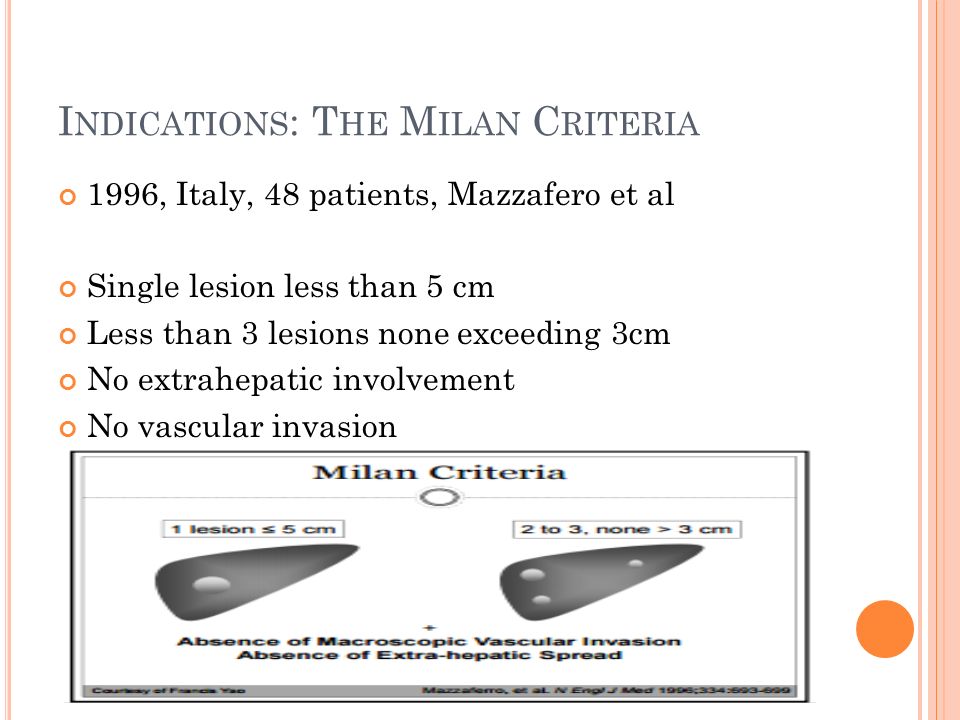 Ηπατοκυτταρικό καρκίνωμα- χειρουργική θεραπεία
Εκτομή
ΟΜΗ
5ετής επιβίωση: <70%
Υποτροπή: 70%
Child-Pugh A
Θνητότητα: 1-7%
ΜΤΧ ηπατική ανεπάρκεια
Μέθοδος εκλογής σε μη κιρρωτικούς ή κιρρωτικούς ασθενείς με καλά αντιρροπούμενη κίρρωση
Παρόμοια ποσοστά 65-78%
Υποτροπή: 18%
Child-Pugh: B,C
Μέθοδος εκλογής σε κιρρωτικούς ασθενείς εντός κριτηρίων
Μειονεκτήματα: ένδοια οργάνων, χρόνος μεταμόσχευσης
Ηπατοκυτταρικό καρκίνωμα- τοπικοπεριοχική θεραπεία
TACE (transarterial chemoembolization): μέθοδος εκλογής σε ακατάλληλους για χο ασθενείς με καλή ηπατική λειτουργία και χωρίς αγγειακή συμμετοχή. Όφελος στην επιβίωση.
HAI (hepatic artery infusion): 47% μερική ανταπόκριση, OS: 30 mo, (Jarnagin et al)
RFA (radiofrequency ablation): μέγεθος όγκου = 4 εκ.
MWA (microwave ablation): μικρότερη διασπορά θερμότητας, μειωμένο φαινόμενο ‘’heat sink’’
Ηπατοκυτταρικό καρκίνωμα
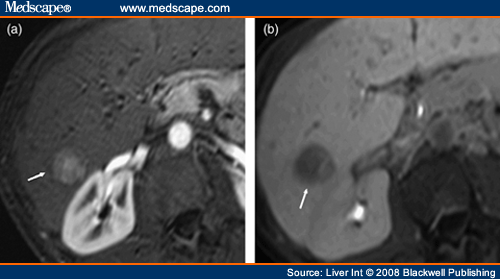 Ενδοηπατικό Χολαγγειοκαρκίνωμα
Νεοπλασία από τα ενδοηπατικά χοληφόρα
10% των πρωτοπαθών καρκίνων του ήπατος
Δεύτερος συχνότερος πρωτοπαθής καρκίνος του ήπατος
3% των καρκίνων του πεπτικού
Η θνητότητα από ενδοηπατικό χολαγγειοκαρκίνωμα αυξάνεται συνεχώς
Αυξημένη επίπτωση σε ασθενείς με ηπατικολιθίαση πρωτοπαθή σκληρυντική χολαγγειίτιδα και παρασιτώσεις του ήπατος, αλλά συχνότερα εμφανίζεται ιδιοπαθώς
Ενδοηπατικό Χολαγγειοκαρκίνωμα
Μόνη θεραπεία με σκοπό την ίαση είναι η χειρουργική 
Θεραπευτική εκτομή = αφαίρεση του συνόλου της νεοπλασματικής νόσου (R0)
Τα περισσότερα περιστατικά προσέρχονται όταν γίνουν συμπτωματικά, και είναι ήδη πολύ αργά
5ετής επιβίωση σε εξαιρέσιμη νόσο: 22-66%
Ενδοηπατικό χολαγγειοκαρκίνωμα-αντιμετώπιση
Η διάγνωση γίνεται με την ανεύρεση υποαγγειούμενης βλάβης στην    ΑΤ
Αποκλεισμό της πιθανότητας να αποτελεί μεταστατική νόσο (ενδοσκόπηση ανωτέρου/κατωτέρου πεπτικού), αποκλεισμός πρωτοπαθούς εστίας στο πάγκρεας, τους νεφρούς, τους πνεύμονες και τον μαστό.
Βιοψία δεν είναι αναγκαία.
Διαγνωστική λαπαροσκόπηση
CEA, CA 19-9
Ενδοηπατικό χολαγγειοκαρκίνωμα-αντιμετώπιση
Κριτήρια μη εξαιρεσιμότητας: 
Τοπικά προχωρημένος όγκος με αρτηριακή ή/και φλεβική συμμετοχή   αμφοτερόπλευρα

Πολλαπλές ενδοηπατικες εστίες

Απομακρυσμένες μεταστάσεις

Σχετική αντένδειξη: περιοχικές λεμφαδενικές μεταστάσεις
Ενδοηπατικό χολαγγειοκαρκίνωμα-αντιμετώπιση
Στόχοι ηπατεκτομής

R0 εκτομή

Όρια εκτομής 1εκ
Λεμφαδενικός καθαρισμός:
Πρέπει να γίνεται sampling λεμφαδένων του ηπατο12/κού
Ο σημαντικότερος προγνωστικός παράγοντας
Ποσοστά υποτροπής με θετικούς λεμφαδένες 93% vs 47%
Ενδοηπατικό χολαγγειοκαρκίνωμα-αντιμετώπιση
Ο ρόλος της επικουρικής χημειοθεραπείας είναι περιορισμένος


Ακτινοευαίσθητος όγκος: σε R1 εκτομές
Σε ανεγχείρητους όγκους:
Συστηματική χημειο-ακτινοθεραπεία
Τοπικοπεριοχική χημειο-ακτινοθραπεία
Μέθοδοι τοπικής καταστροφής του όγκου.
Ενδοηπατικό χολαγγειοκαρκίνωμα
Μεταστατικός καρκίνος ήπατος
Συχνότερα κακοήθη νεοπλάσματα στο ήπαρ
Συχνότερη πρωτοπαθής εστία: βρογχογενές καρκίνωμα
Μεταστάσεις από ορθοκολικό καρκίνο
Μεταστάσεις από νευροενδοκρινικούς όγκους
Μεταστάσεις από άλλες πρωτοπαθείς εστίες
Πάγκρεας, μαστός
Ανώτερο πεπτικό (οισοφάγος, στόμαχος)
Μεταστάσεις από ορθοκολικό καρκίνο
Μέχρι και το 50% των ασθενών με καρκίνο παχέος εντέρου θα εμφανίσουν μετάγχρονες ηπατικές μεταστάσεις.
25% των ασθενών παρουσιάζονται με σύγχρονες ηπατικές μεταστάσεις
Μόνο το 20% αυτών έχουν εξαιρέσιμη νόσο
Η επιβίωση χωρίς θεραπεία είναι της τάξεως των 6-9 μηνών
Χειρουργική αντιμετώπιση: 5ετής επιβίωση αγγίζει το 60%, με 5ετή ελεύθερη νόσου επιβίωση 40% και 10ετή 20%.
Μεταστάσεις από ορθοκολικό καρκίνο
Δεν υπάρχουν απόλυτα κριτήρια μη εξαιρεσιμότητας

Μόνο σχετικά: αμφοτερόπλευρες εστίες, λεμφαδενικές εντοπίσεις, μέγεθος
Μεταστάσεις από ορθοκολικό καρκίνο
Οι ασθενείς πλέον επιλέγονται δια του αποκλεισμού
Λειτουργικά επαρκές υπολειπόμενο ηπατικό παρέγχυμα (FLR)
Ο σχεδιασμός της εκτομής γίνεται ώστε να αφαιρεθεί η νόσος με καλά όρια αλλά χωρίς να απειληθεί ο ασθενής από μετεγχειρητική ηπατική ανεπάρκεια «small for size»
Εξασφάλιση επαρκούς λειτουργικού ηπατικού παρεγχύματος
Ηπατική ανεπάρκεια μετά από ηπατεκτομή


Ανεπαρκής συνθετική, μεταβολική και αππεκριτική λειτουργία του ήπατος

Υπερχολερυθριναιμία, διαταραχές πήξης (αύξηση INR), μεταβολική οξέωση μετά την 5η ΜΤΧ ημέρα
Αξιολόγηση λειτουργικού ηπατικού παρεγχύματος
25-30% σε φυσιολογικό ήπαρ

Ογκομετρία ήπατος-CT/MRI: αξιολόγηση του εναπομείναντος ήπατος (future liver remnant)

Βιοχημικές εξετάσεις: χολερυθρίνη ο πιο αξιόπιστος δείκτης λειτουργίας του ήπατος
ΗΠΑΤΙΚΕΣ  ΜΕΤΑΣΤΑΣΕΙΣ  ΚΑΙ  ΟΡΘΟΚΟΛΙΚΟΣ  ΚΑΡΚΙΝΟΣ
ΚΛΑΣΣΙΚΗ   ΠΡΟΣΠΕΛΑΣΗ  ΤΗΣ  ΝΟΣΟΥ  ΣΕ  3   ΣΤΑΔΙΑ
 Η  επικρατούσα  άποψη  για  την  αντιμετώπιση  του  σύγχρονου 

  μεταστατικού  ορθοκολικού  καρκίνου,  μέχρι σήμερα,  ήταν   η 

 αντιμετώπιση  του  πρωτοπαθούς  όγκου  αρχικά, δηλαδή εντερεκτομή,

 ακολουθούμενη  από  επικουρική  χημειοθεραπεία  και  ακολούθως 

           εξαίρεση  των  ηπατικών  μεταστάσεων.
ΗΠΑΤΙΚΕΣ  ΜΕΤΑΣΤΑΣΕΙΣ  ΚΑΙ  ΟΡΘΟΚΟΛΙΚΟΣ  ΚΑΡΚΙΝΟΣ
Σαν  κύριο  μειονέκτημα  αυτής  της  αντιμετώπισης  θεωρείται , 
   λόγω  της  παρεμβολής  χρονικού  διαστήματος,  η  επιδείνωση  της 
   μεταστατικής  νόσου  με  κίνδυνο  η μετάσταση  να  καταστεί  μη     
   αντιμετωπίσιμη   χειρουργικά.
   
 Αλλα  μειονεκτήματα  της  μετάχρονης  μεταστασεκτομής  αποτελούν
     επίσης  οι  επιπλοκές  από  την  επικουρική  χημειοθεραπεία                   
    καθώς  και  οι  ΜΤΧ  επιπλοκές  της  κολεκτομής.
ΗΠΑΤΙΚΕΣ  ΜΕΤΑΣΤΑΣΕΙΣ  ΚΑΙ  ΟΡΘΟΚΟΛΙΚΟΣ  ΚΑΡΚΙΝΟΣ
ΕΠΙΘΕΤΙΚΗ  ΠΡΟΣΠΕΛΑΣΗ  ΣΕ  1  ΣΤΑΔΙΟ


  Εναλλακτικός  τρόπος  αντιμετώπισης,  του  προβλήματος,  είναι  και 
 εφαρμόζεται,  η  αντιμετώπιση του σύγχρονου μεταστατικού καρκίνου  σε
 ένα  στάδιο,  με συγκρίσιμα  αποτελέσματα,  όσον αφορά  στην
 περιεγχειρητική  νοσηρότητα  και  θνητότητα  αλλά  και στην  συνολική 
 επιβίωση  των  ασθενών,  με την κλασσική μέθοδο.


     - Πλεονεκτήματα  της  παραπάνω  προσπέλασης  είναι  ο βραχύτερος  
       χρόνος  νοσηλείας  και  το  μικρότερο  κόστος  νοσηλείας.

 Σοβαρό  μειονέκτημα  όμως  φαίνεται  ότι  είναι, ότι δεν  μπορεί  να
 εφαρμοστεί  σε  όλους  τους  ασθενείς,  που  χρειάζονται  σύγχρονη
 μείζονα  κολεκτομή  και  μείζονα  ηπατεκτομή (> 3 τμήματα),  καθώς
 αυξάνεται  σημαντικά  η  περιεγχειρητική  νοσηρότητα  και  θνητότητα
ΗΠΑΤΙΚΕΣ  ΜΕΤΑΣΤΑΣΤΑΣΕΙΣ  ΚΑΙ  ΟΡΘΟΚΟΛΙΚΟΣ  ΚΑΡΚΙΝΟΣ
ΣΥΓΧΡΟΝΗ  ΝΕΩΤΕΡΙΣΤΙΚΗ  ΠΡΟΣΠΕΛΑΣΗ (Liver  first ή  Reverse  strategy)

  Η  τρίτη  εναλλακτική  μέθοδος  αντιμετώπισης  του  ορθοκολικού 
  καρκίνου,  με  σύγχρονες  ηπατικές  μεταστάσεις,  συνίσταται  στην
  αντιμετώπιση  της  μεταστατικής  νόσου  πρώτα,  αφου  έχει
  προηγηθεί  νεοεπικουρική  χημειοθεραπεία   
                                                ( Liver first approach/ reverse strategy).

  Η στρατηγική  αυτή  βασίζεται  στην  αντίληψη  ότι   η   νόσος   είναι 
  συστηματική  και  ο  άρρωστος  κινδυνεύει  περισσότερο  από  την
  μετάσταση. Η  μετάσταση,  δηλαδή,  είναι  ο  κύριος  προγνωστικός
  παράγοντας για  την  επιβίωση  του  αρρώστου  και  αντιμετωπίζεται  πρώτη.
ΗΠΑΤΙΚΕΣ  ΜΕΤΑΣΤΑΣΕΙΣ  ΚΑΙ  ΟΡΘΟΚΟΛΙΚΟΣ  ΚΑΡΚΙΝΟΣ
Προτάθηκε  πρώτα  για  ασθενείς  με  προχωρημένο  στάδιο
   καρκίνου  του ορθού,  που  έπρεπε  να  υποβληθούν  σε
   νεοεπικουρική  θεραπεία  και  ενδιάμεσα  υποβλήθηκαν  σε
   μεταστασεκτομή.

Η  μέθοδος  αυτή  επιτρέπει  τον  έλεγχο  της  μεταστατικής  νόσου,
   την υποσταδιοποίηση  της (?  ογκομείωση)  και αυξάνει τις
   πιθανότητες R0 εκτομών, βελτιώνοντας την πρόγνωση.

Σημαντικό  πλεονέκτημα  της  μεθόδου  είναι,  επίσης,  η  αξιολόγηση της
   ανταπόκρισης  της  νόσου  στην  συστηματική  θεραπεία  και  έτσι  στην
   καλύτερη  επιλογή  των  ασθενών,  που  θα  ωφεληθούν.
ΗΠΑΤΙΚΕΣ  ΜΕΤΑΣΤΑΣΕΙΣ  ΚΑΙ  ΟΡΘΟΚΟΛΙΚΟΣ  ΚΑΡΚΙΝΟΣ
ΠΕΡΙΟΡΙΣΜΟΙ  ΤΗΣ  ΜΕΘΟΔΟΥ

   Αποφρακτικός πρωτοπαθής όγκος
   Ρήξη πρωτοπαθούς όγκου
   Αιμορραγία
   Πόνος


ΕΝΑΛΛΑΚΤΙΚΕΣ  ΛΥΣΕΙΣ

    Τοποθέτηση stent
    Ακτινοβολία 
    Στομία
    Εφαρμογή της κλασσικής μεθόδου
ΗΠΑΤΙΚΕΣ  ΜΕΤΑΣΤΑΣΕΙΣ  ΚΑΙ  ΟΡΘΟΚΟΛΙΚΟΣ  ΚΑΡΚΙΝΟΣ
Τοπικοπεριοχικές μέθοδοι αντιμετώπισης

TACE (trans-arterial chemoembolization): θεραπεία δεύτερης γραμμής. Περιορισμένος αριθμός μελετών έδειξαν ώφελος στην επιβίωση.
HAI (hepatic artery infusion): επικουρική θεραπεία σε συνδυασμό με συστηματική χημειοθεραπεία. MSKCC: 5y PFS=75% vs 52% (p=0,005), OS= 72% vs 52%, FU=43mo.
RFA (radiofrequency ablation)
MWA (microwave ablation)
Ηπατικές μεταστάσεις και ορθοκολικός καρκίνος-Vanishing lesions
Μη ανιχνεύσιμες βλάβες
Πλήρης ανταπόκριση απεικονιστικά μετά από νεοεπικουρική χημειοθεραπεία
6-9%
Πλήρης παθολογική ανταπόκριση ή αδυναμία ανίχνευσης
Εκτομή ή όχι της εξαφανισμένης βλάβης καθώς και της υπόλοιπης ορατής νόσου? 
Ακόμα αμφιλεγόμενο ζήτημα
Ηπατικές μεταστάσεις και ορθοκολικός καρκίνος-Vanishing lesions
38 ασθενείς
118 μη ανιχνεύσιμες βλάβες
68 αφαιρέθηκαν
50 υπο παρακολούθηση
44/68 (65%) πλήρη παθολογική ανταπόκριση
31/50 (62%) υποτροπή
MFU: 41 μήνες
Παράγοντες σχετιζόμενοι με πλήρη παθολογική ανταπόκριση:

HAI

Αδυναμία ανίχνευσης σε MRI

Τιμές CEA φυσιολογικές  


                                      Auer et al, 2010
Ηπατικές Μεταστάσεις Παχέος Εντέρου
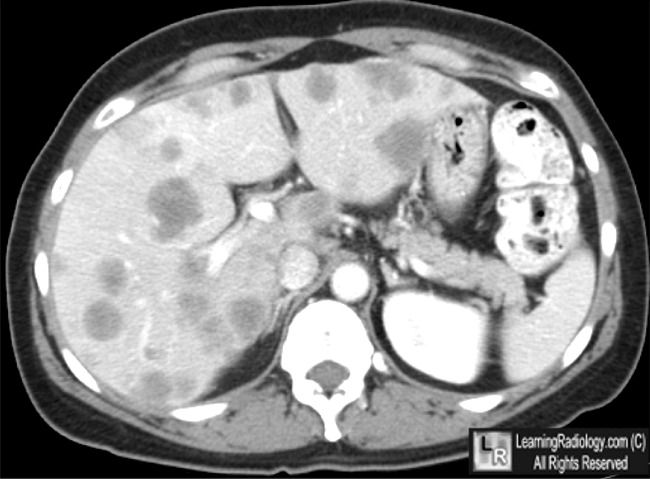 Ηπατικές Μεταστάσεις Παχέος Εντέρου
Ηπατικές Μεταστάσεις Παχέος Εντέρου
Ηπατικές Μεταστάσεις Παχέος Εντέρου
Ηπατικές Μεταστάσεις Παχέος Εντέρου-PET
Ηπατικές μεταστάσεις από νευροενδοκρινείς όγκους
Λιγότερο ευαίσθητοι όγκοι σε συστηματικές θεραπείες (χημειο-ακτινο) λόγω της βιολογίας του όγκου

Αργή εξέλιξη της νόσου 

Ογκομείωση μπορεί να προσφέρει στην μακροχρόνια επιβίωση και στην συμπτωματική ανακούφιση

Θεραπεία εκλογής για την συμπτωματική αντιμετώπιση λειτουργικών ΝΕΤ αλλά και μη λειτουργικών καθώς βελτιώνει την ποιότητα ζωής.
Ηπατικές μεταστάσεις από νευροενδοκρινείς όγκους
Ενδείξεις μεταστασεκτομής

Εξαιρέσιμος πρωτοπαθής όγκος

Δυνατότητα εξαίρεσης >90% της ηπατικής νόσου είτε χειρουργικά είτε με RFA.
Ηπατικές μεταστάσεις από νευροενδοκρινείς όγκους
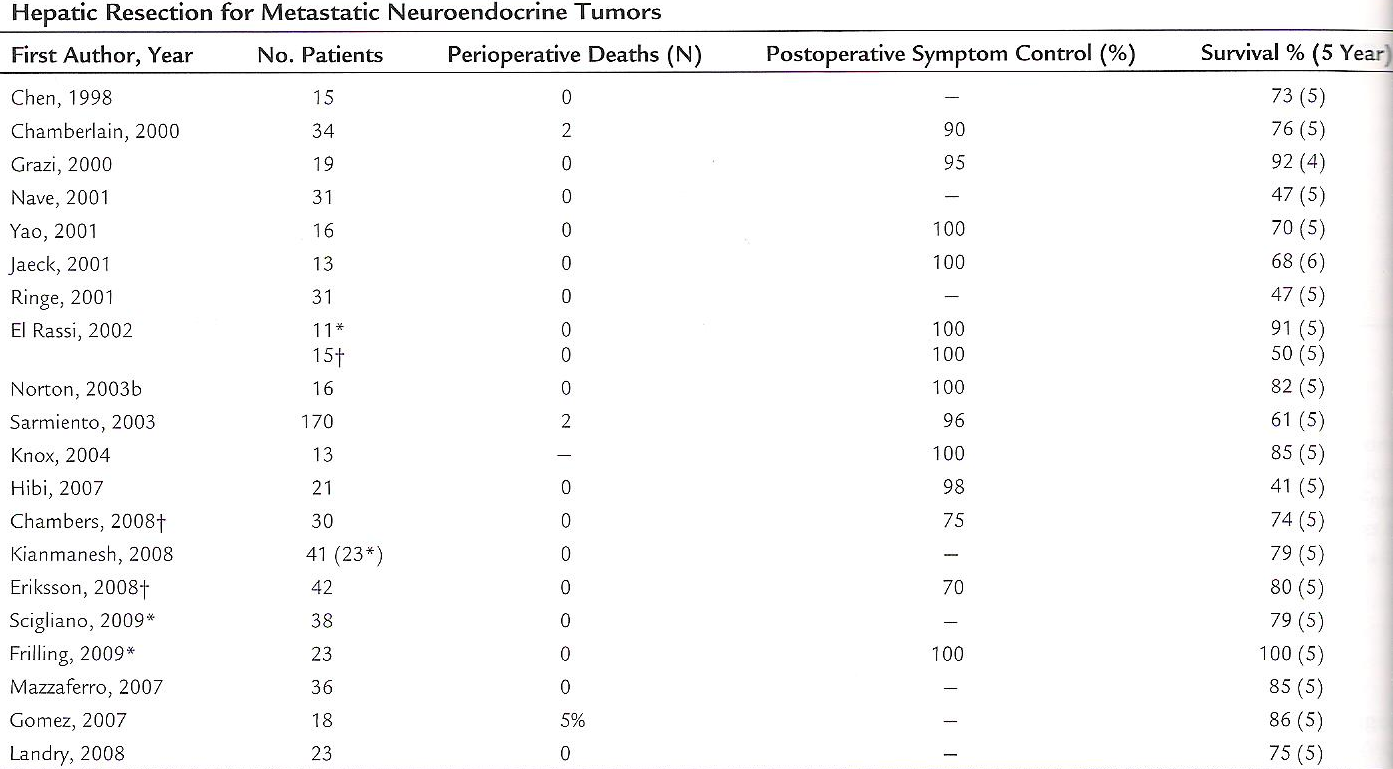 Ηπατικές μεταστάσεις από νευροενδοκρινείς όγκους
Ηπατικές μεταστάσεις από νευροενδοκρινείς όγκους-OMH
Σε κέντρα αναφοράς και στα πλαίσια ερευνητικών πρωτοκόλλων ως εναλλακτική θεραπεία

Προυπόθεση η εκτομή του πρωτοπαθούς όγκου

Απουσία συστηματικής νόσου

Σταθερή νόσος
Hepatic Resection for NCNELMAnalysis of 1452 Patients and Development of a Prognostic Model Rene ́ Adam & Association Francaise de Chirurgie
41 centers, 1983-2004 
Perioperative mortality 2.3%
Morbidity 29%
5y survival 36%
Hepatectomies performed after 2000: 5y survival 45%  while before 33-36%
10y survival 23%
Median overall survival : 35 mo
Recurrent liver disease :49% (24% liver only ) & 32% underwent second hepatectomy
Analysis  of outcomes based on Primary Tumor site
The benefits of liver resection for non-colorectal, non-neuroendocrine liver metastases: a systematic review  									Langenbecks Arch Surg Aug 2014
3596 patients
73 articles , 114 cohorts
Ευχαριστώ